МКС(К)ОУ «Краснинская школа интернат »,
Ленинск – Кузнецкий район,
Кемеровская область
Черепанова Елена Николаевна,
учитель математики.
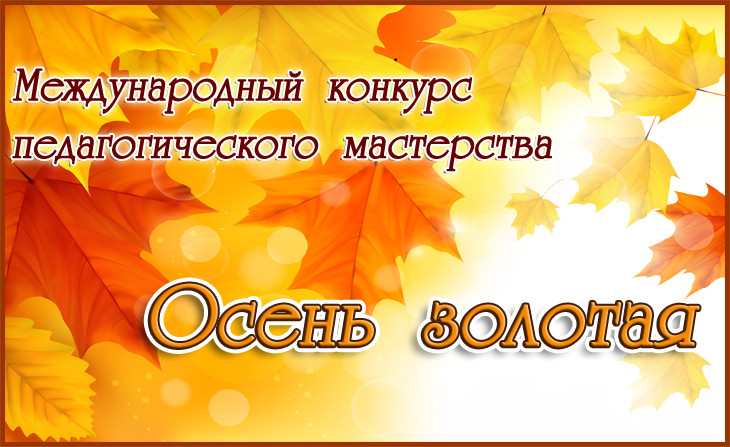 Математический листопад
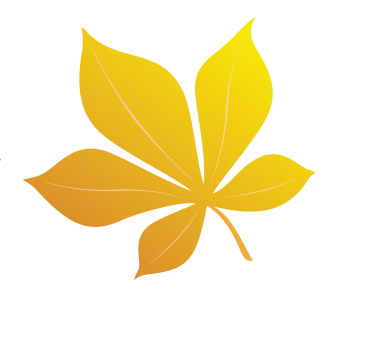 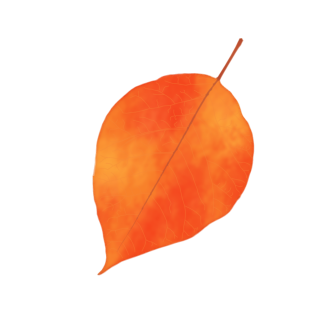 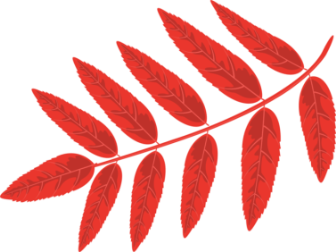 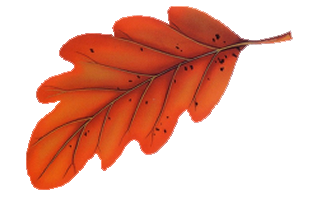 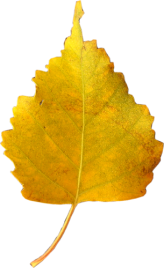 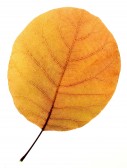 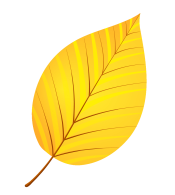 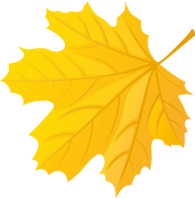 Математический тренажёр
=
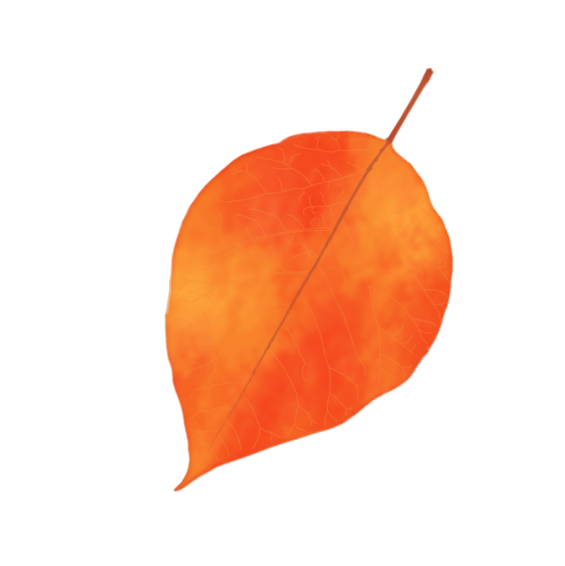 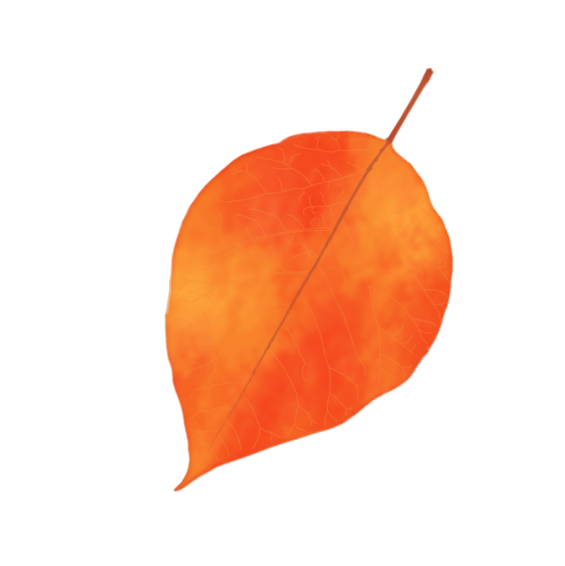 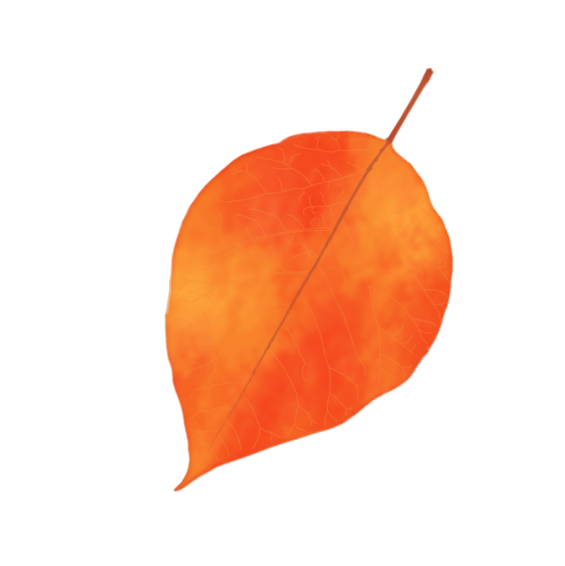 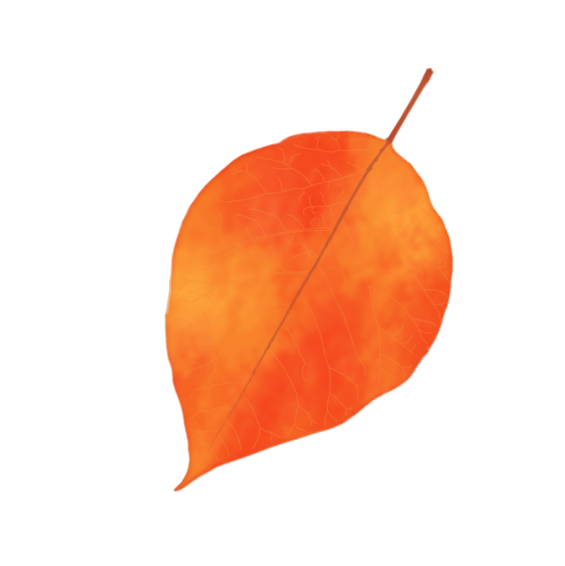 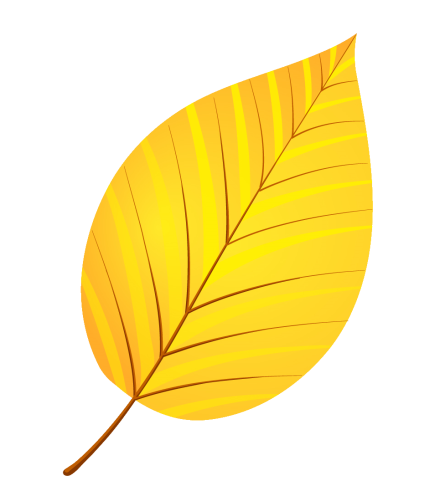 Выбери правильный ответ:
4,8
0,048
0,48
48
1,2 ∙ 4
?
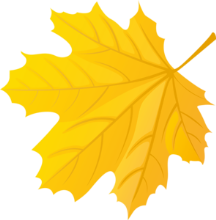 =
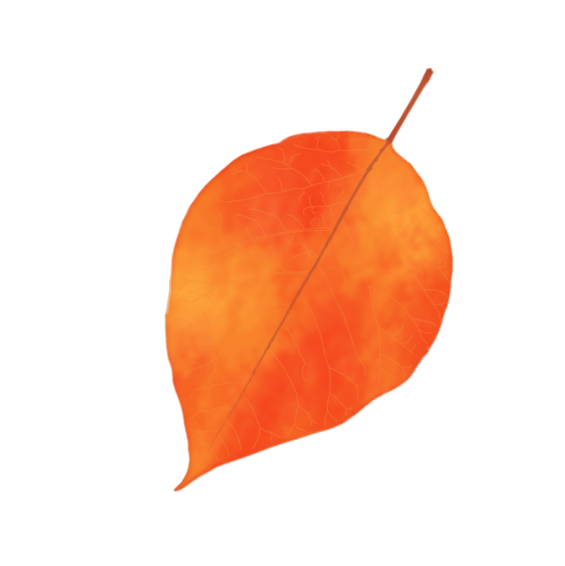 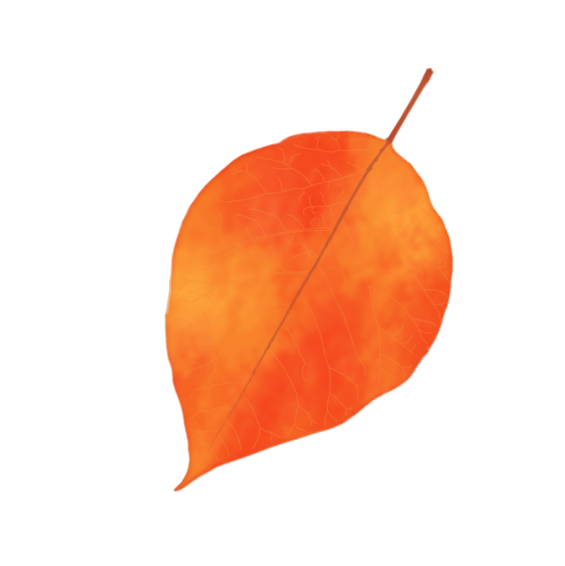 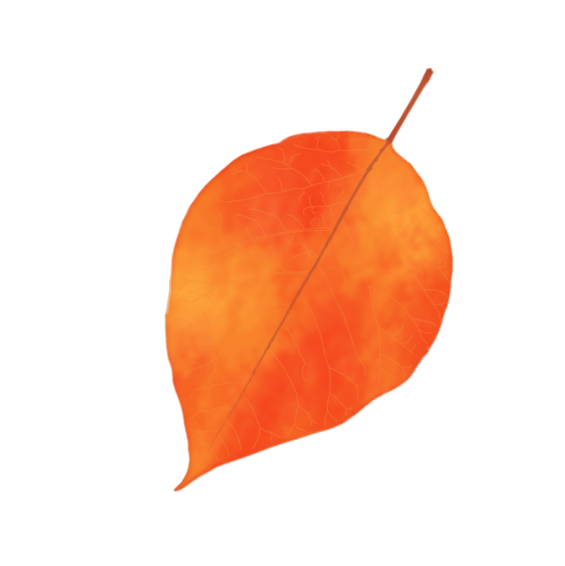 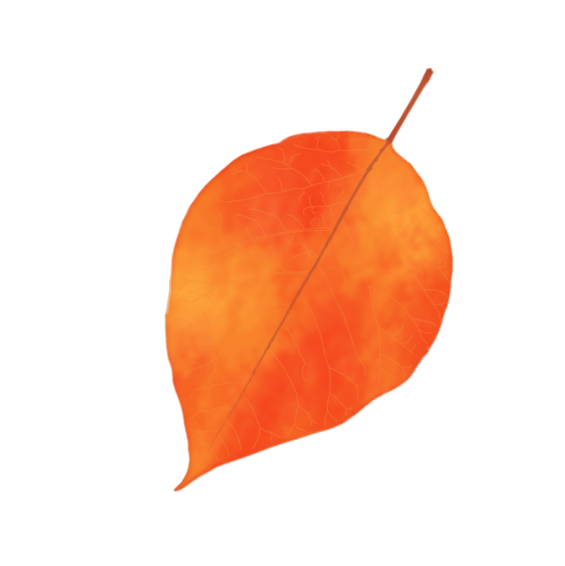 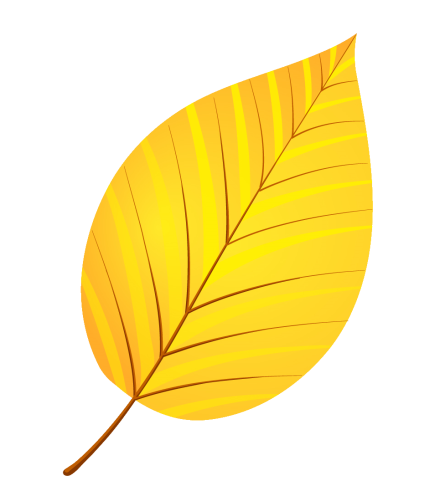 Выбери правильный ответ:
2,1
2,01
0,21
21
10,5 : 5
?
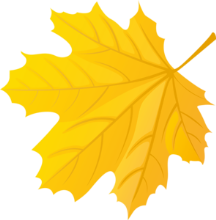 =
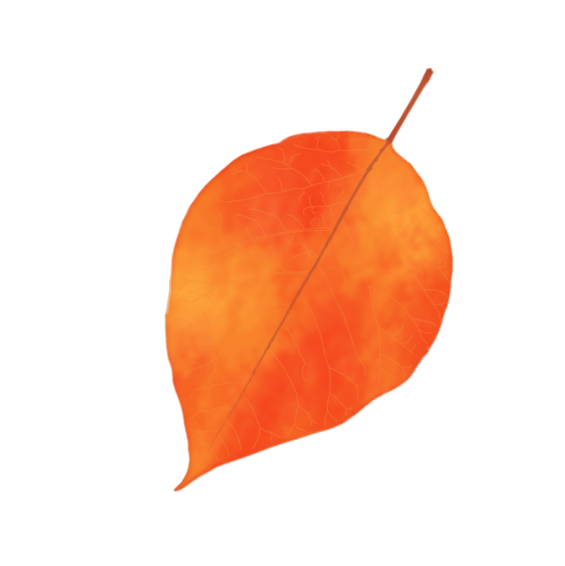 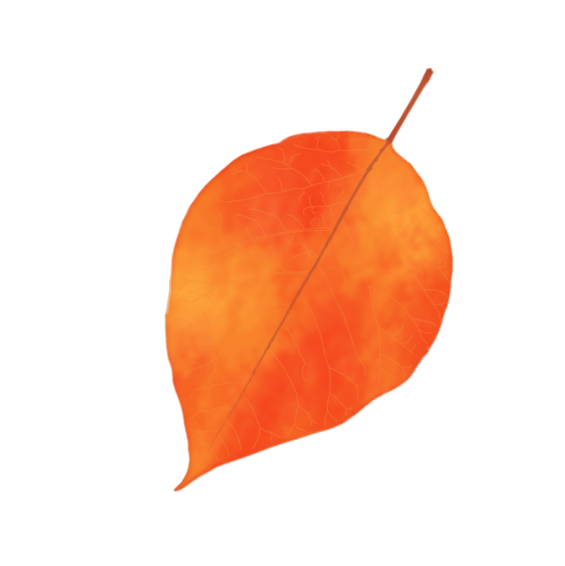 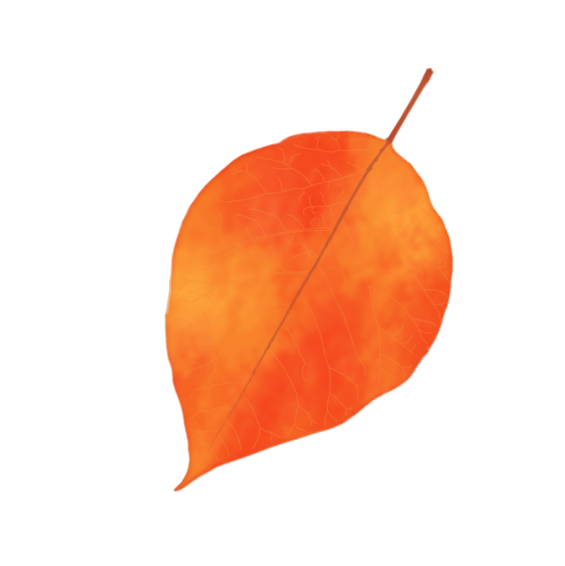 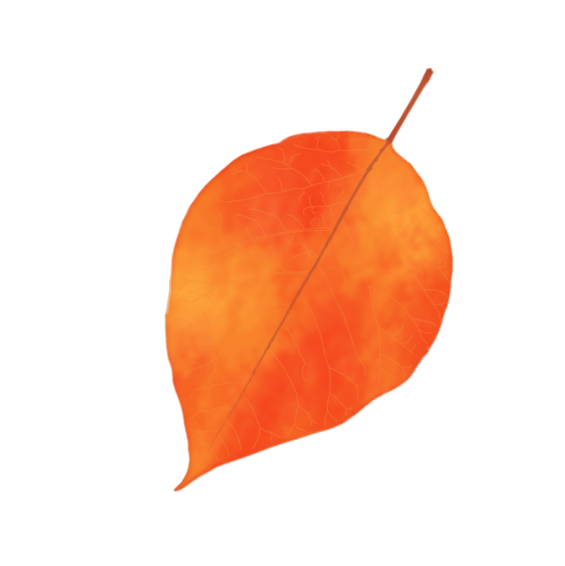 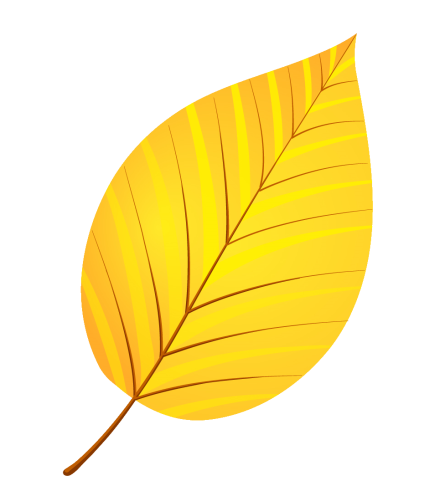 Выбери правильный ответ:
0,19
0,019
1,9
19
0,57 : 3
?
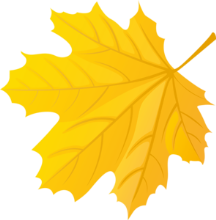 =
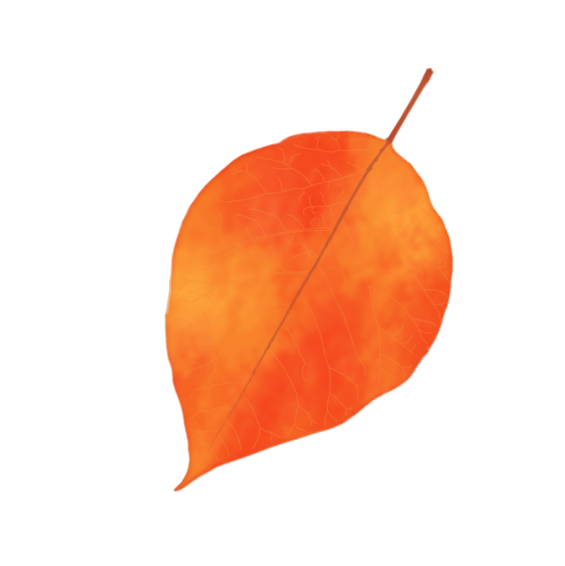 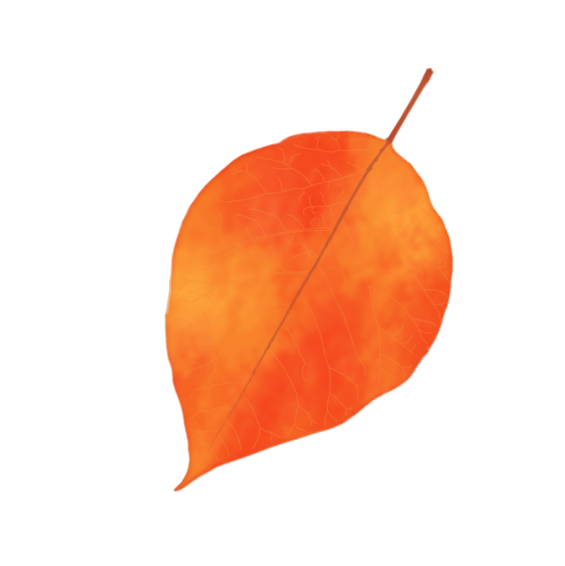 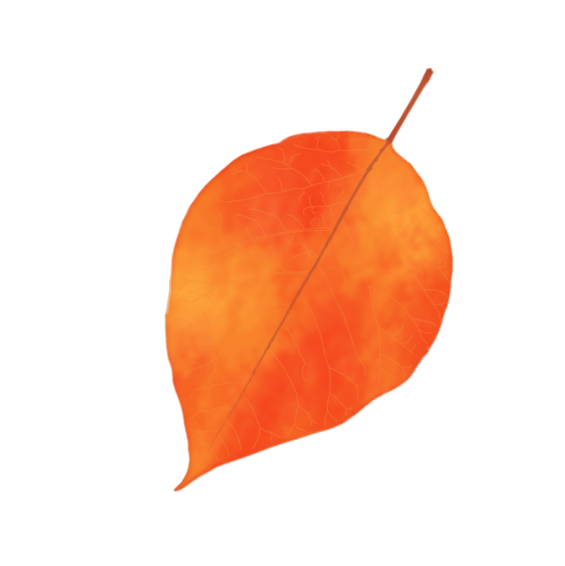 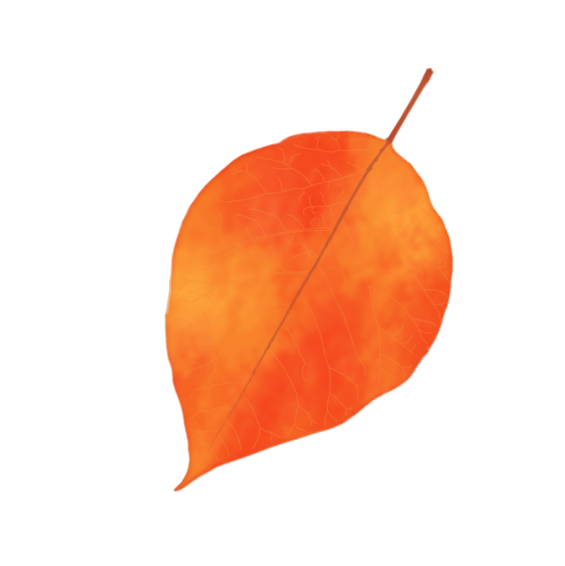 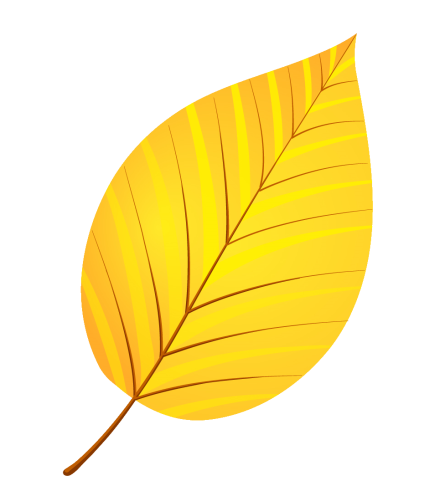 Выбери правильный ответ:
0,96
0,096
9,6
96
0,48 ∙ 2
?
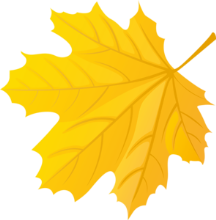 =
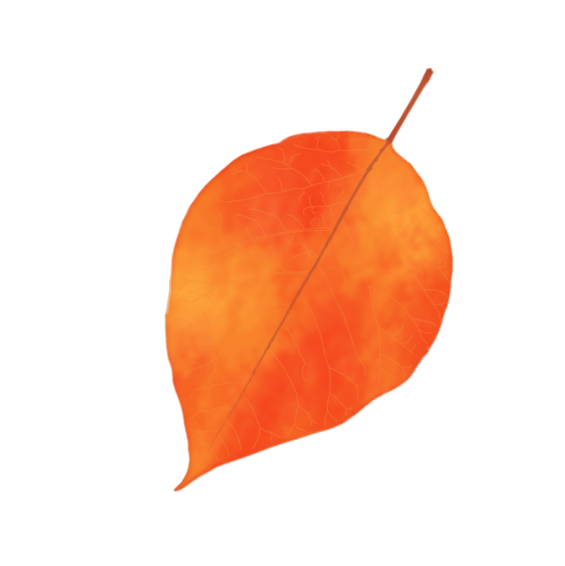 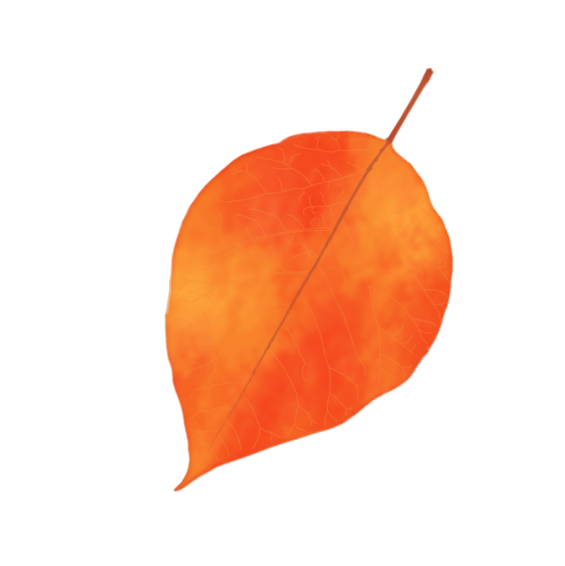 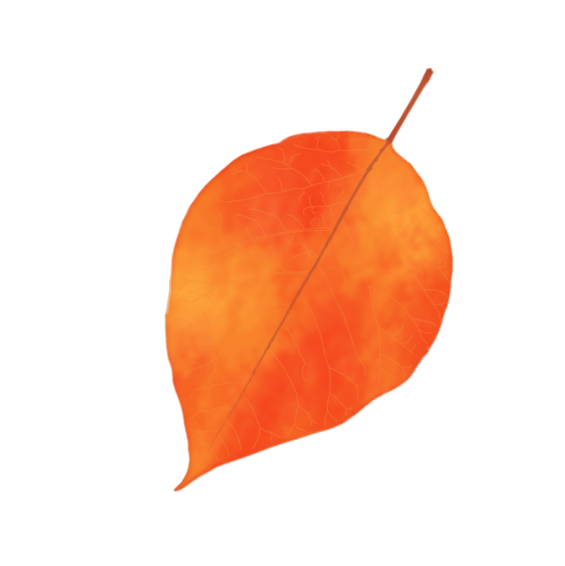 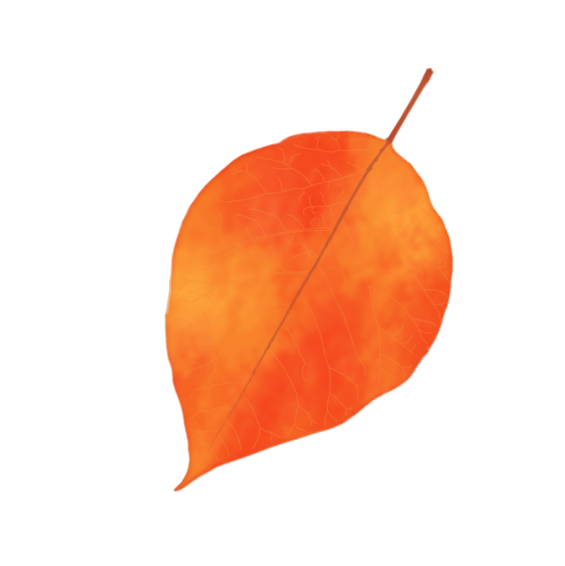 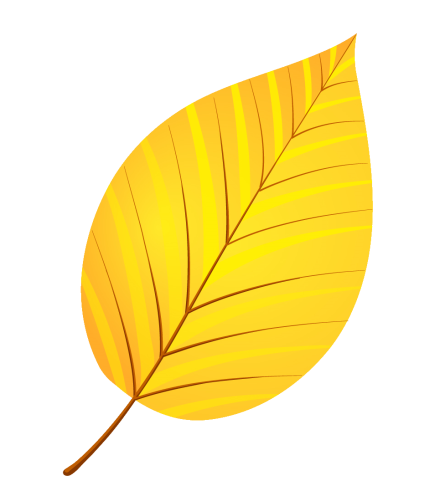 Выбери правильный ответ:
0,008
0,8
0,08
8
0,024:3
?
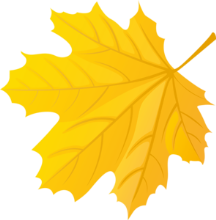 =
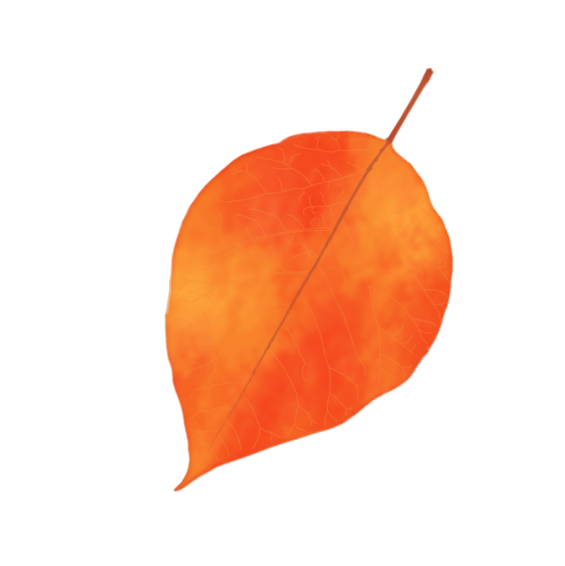 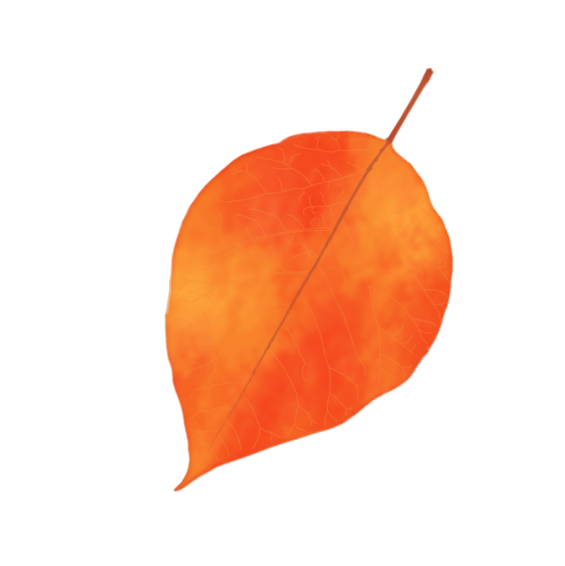 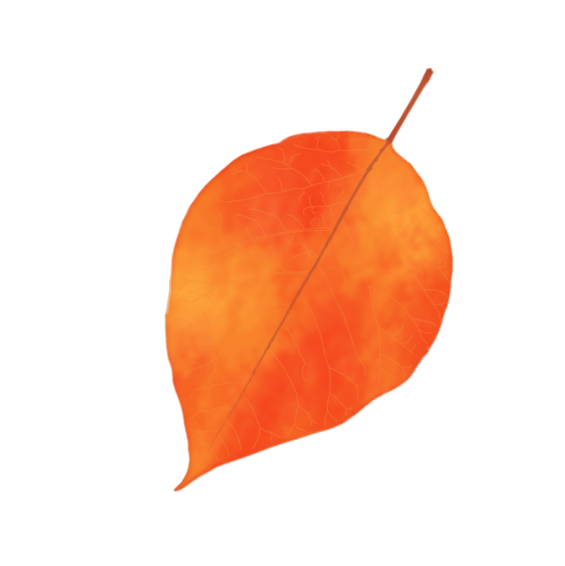 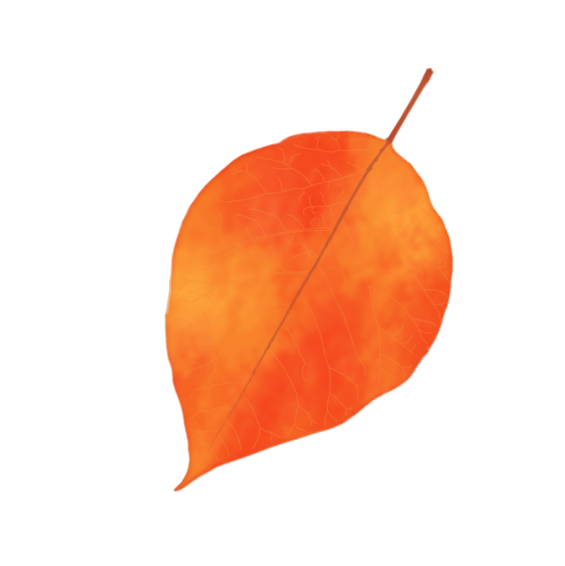 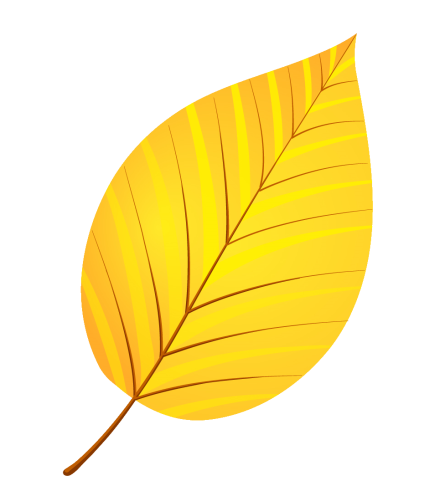 Выбери правильный ответ:
10,01
10,1
1,1
10,001
50,05:5
?
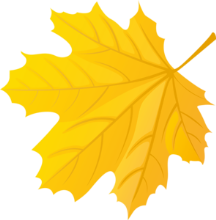 =
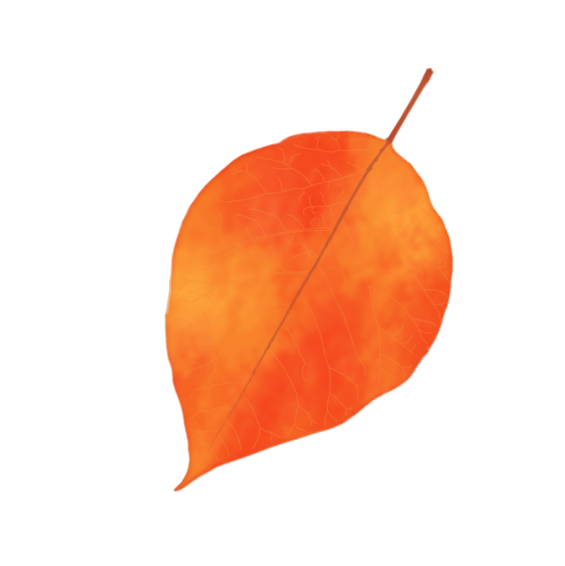 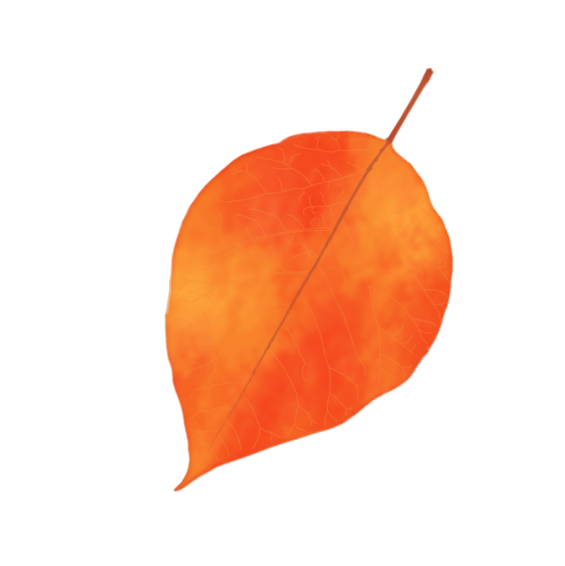 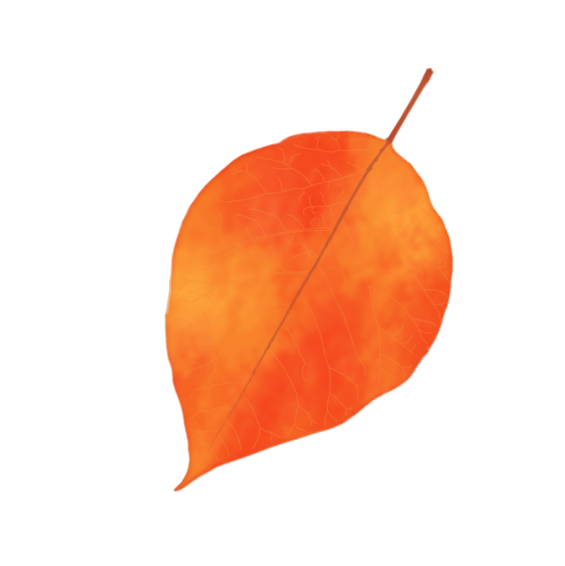 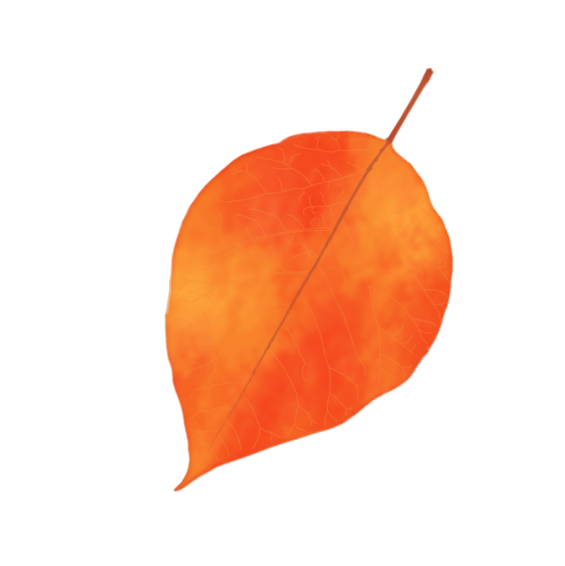 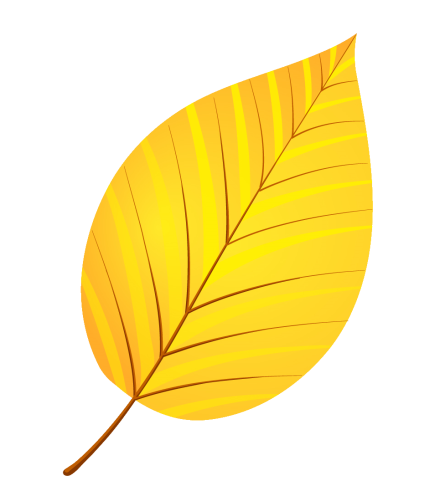 Выбери правильный ответ:
5,2
0,052
0,52
5,02
1,04 : 2
?
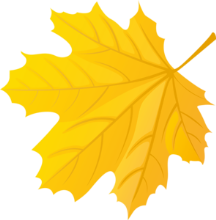 =
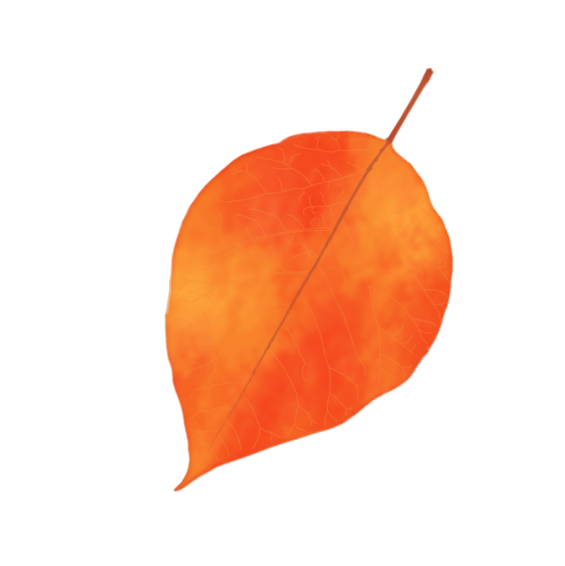 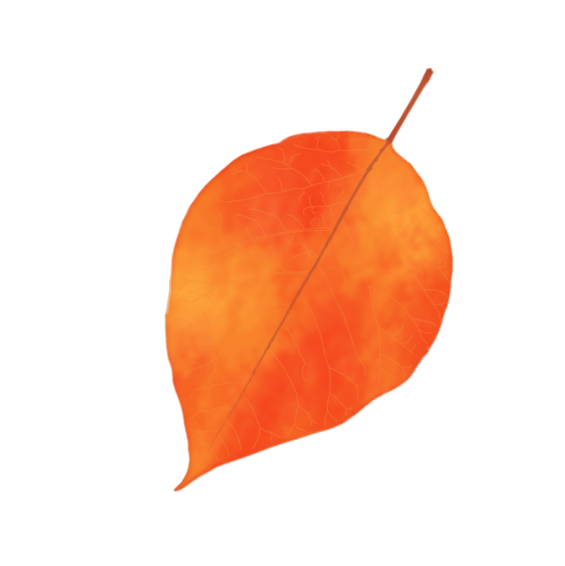 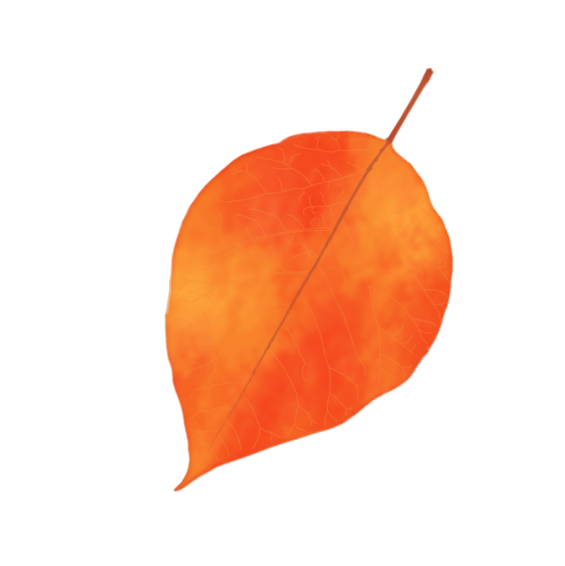 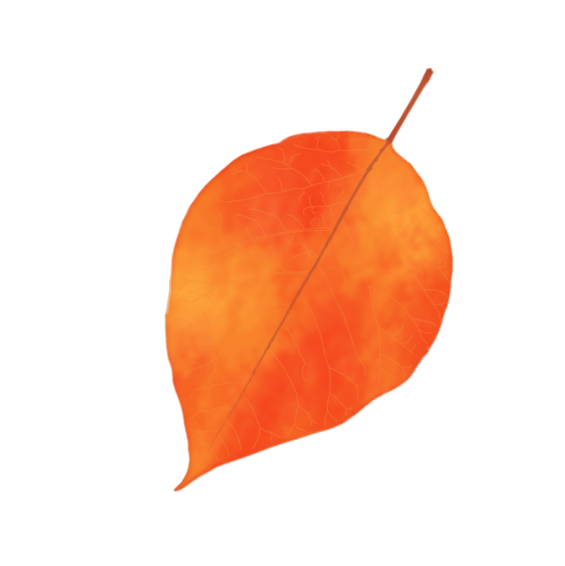 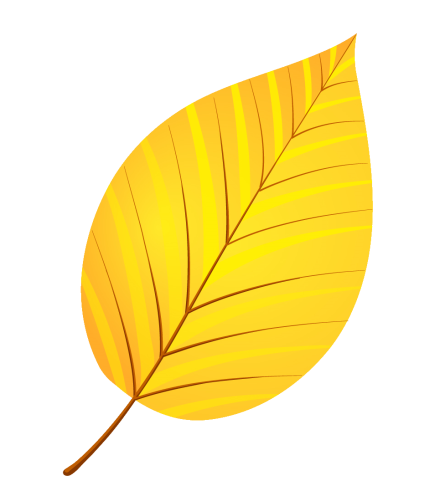 Выбери правильный ответ:
1,04
1,4
0,14
1,004
7 : 5
?
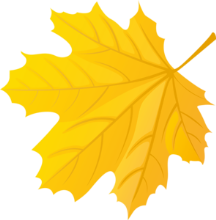 =
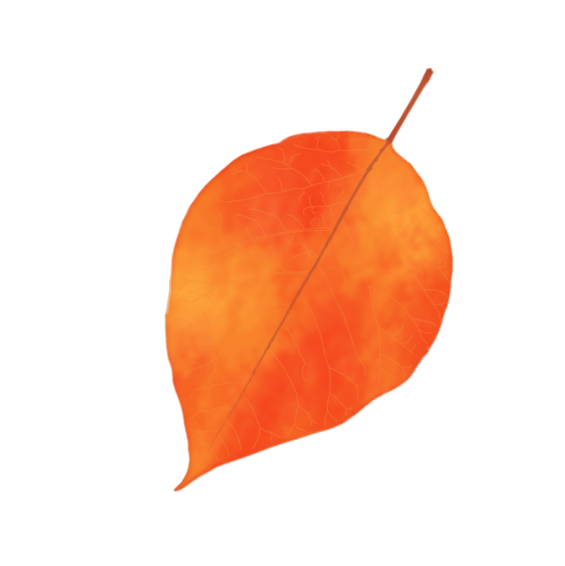 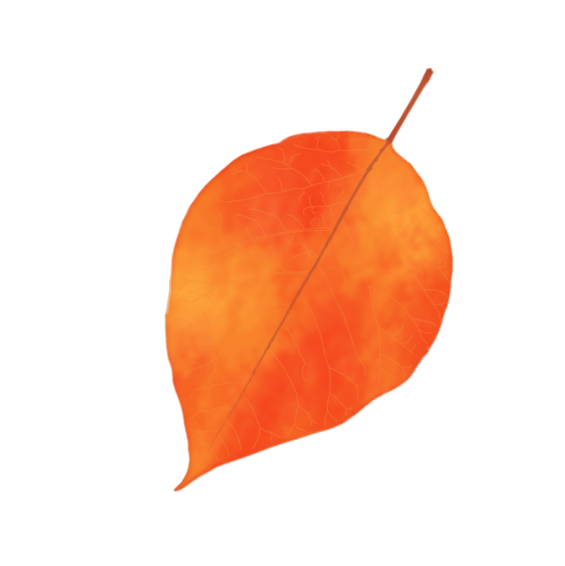 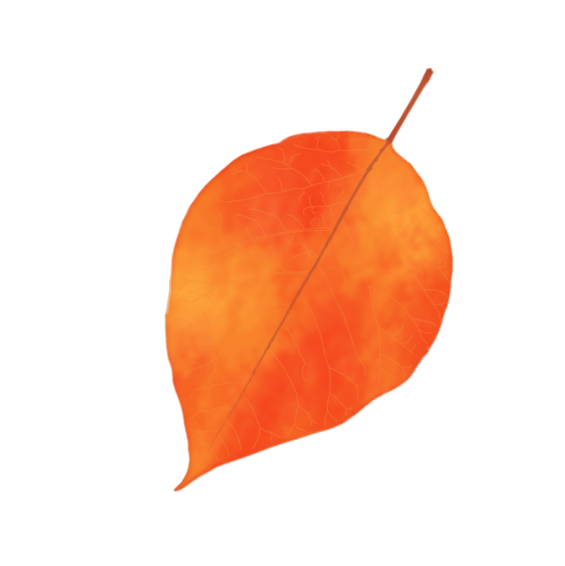 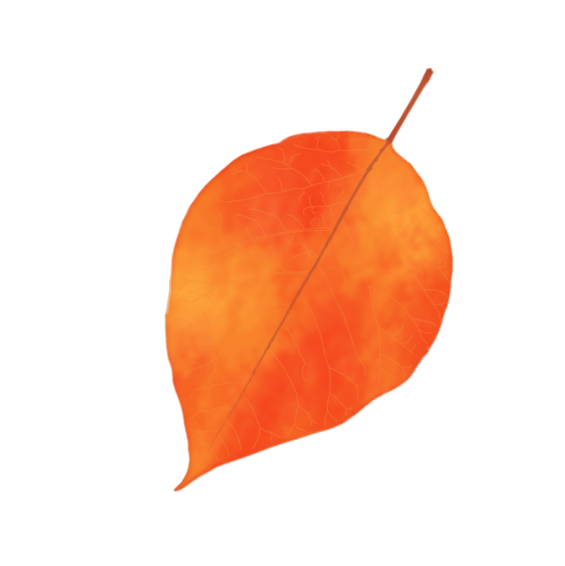 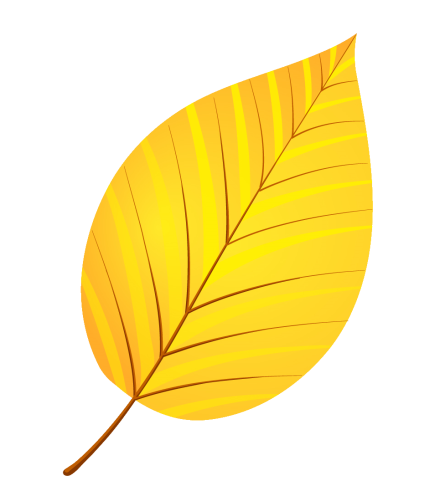 Выбери правильный ответ:
0,025
0,25
2,5
0,205
1 : 4
?
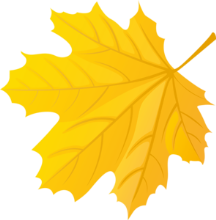 =
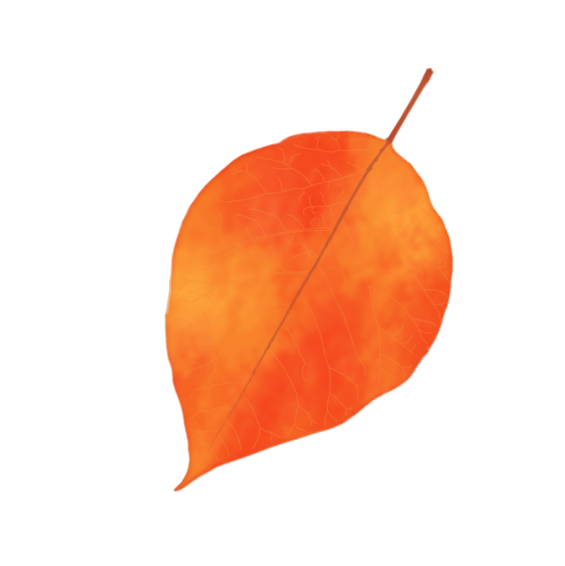 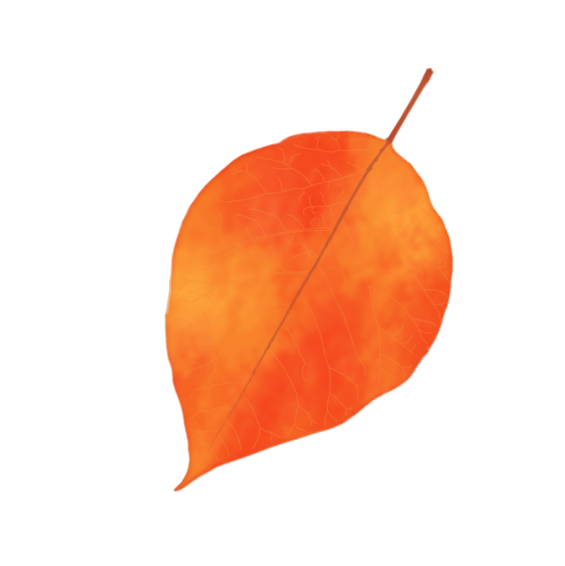 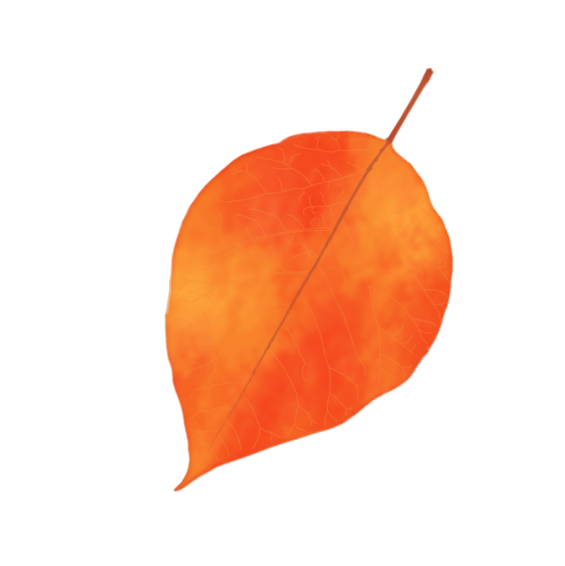 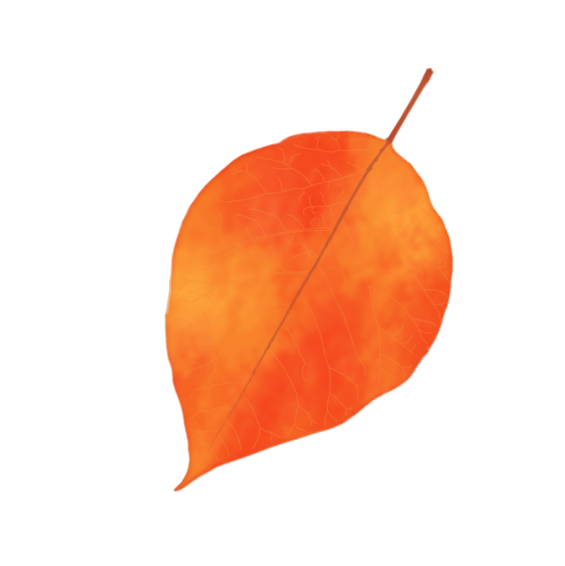 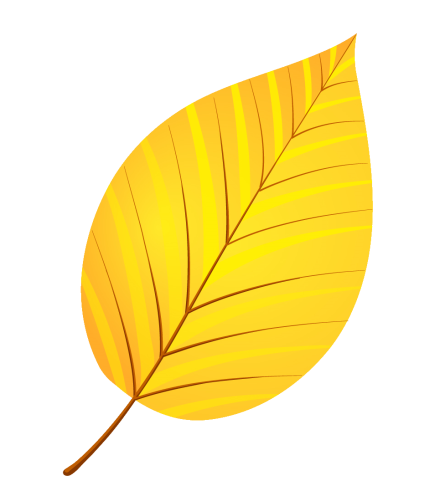 Выбери правильный ответ:
0,018
0,18
1,8
0,108
0,09 ∙ 2
?
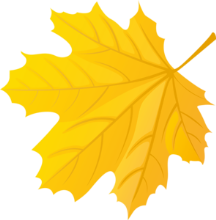 =
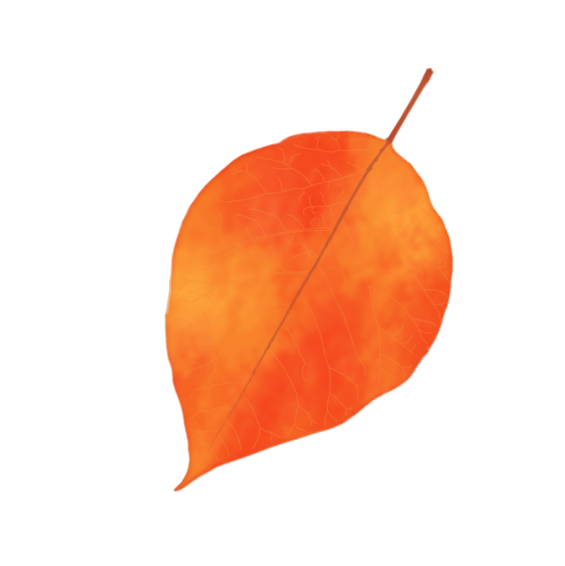 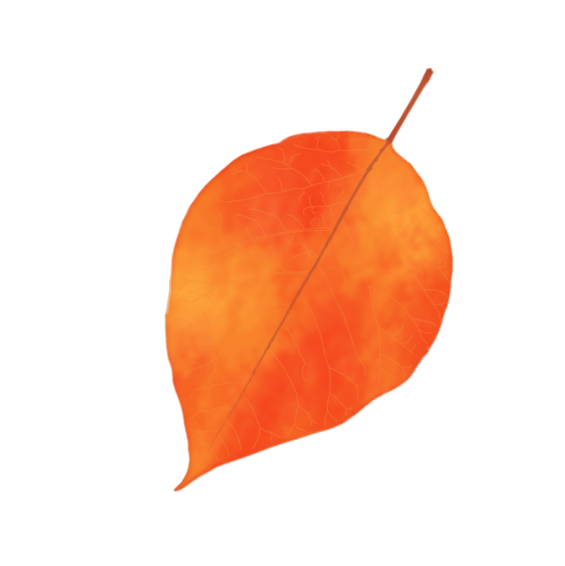 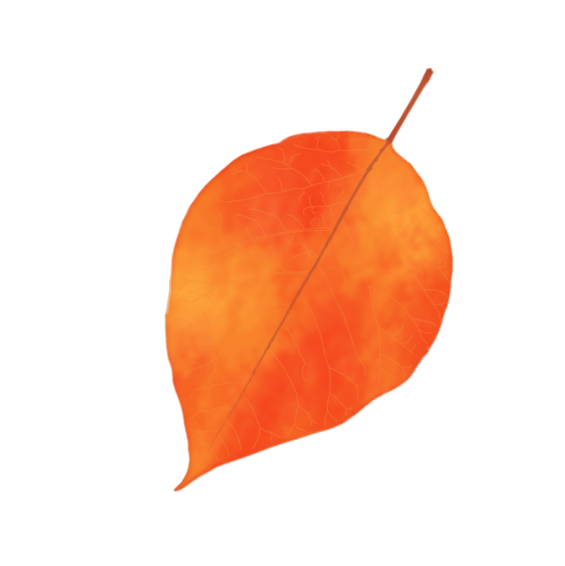 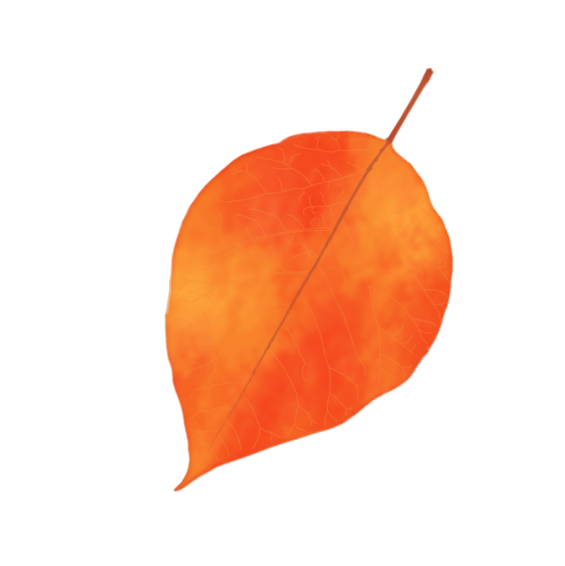 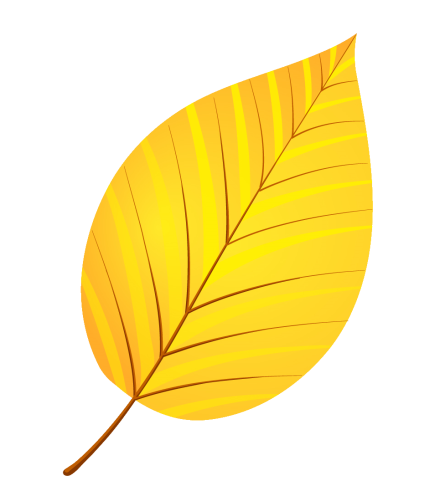 Выбери правильный ответ:
0,072
0,72
0,702
7,2
0,018∙4
?
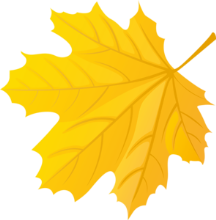 =
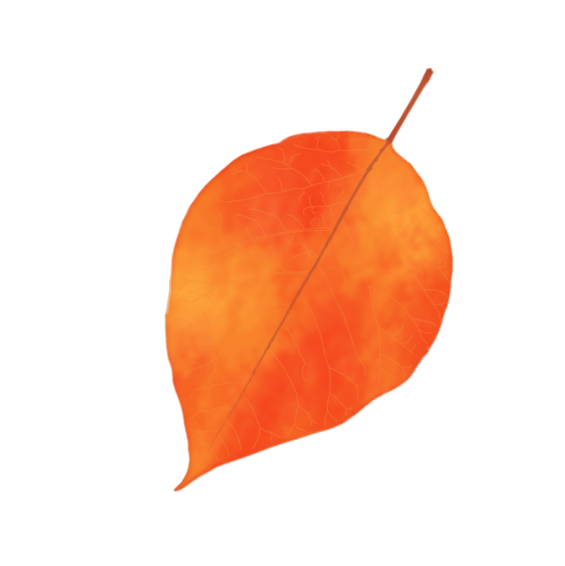 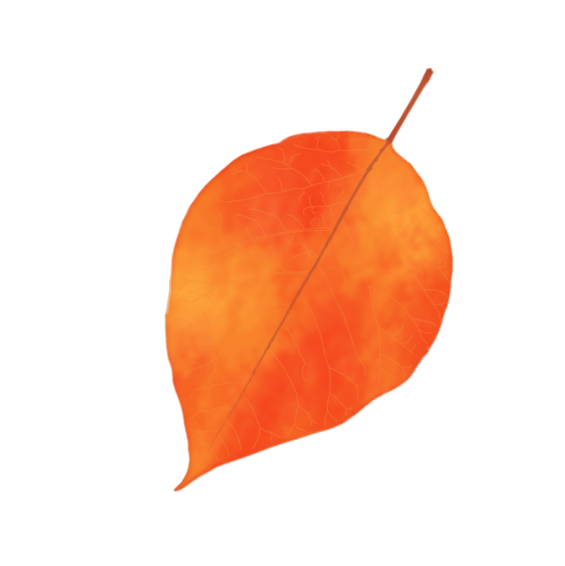 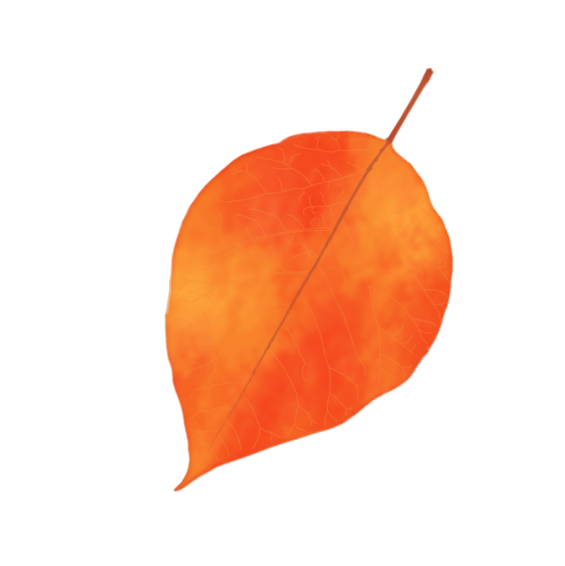 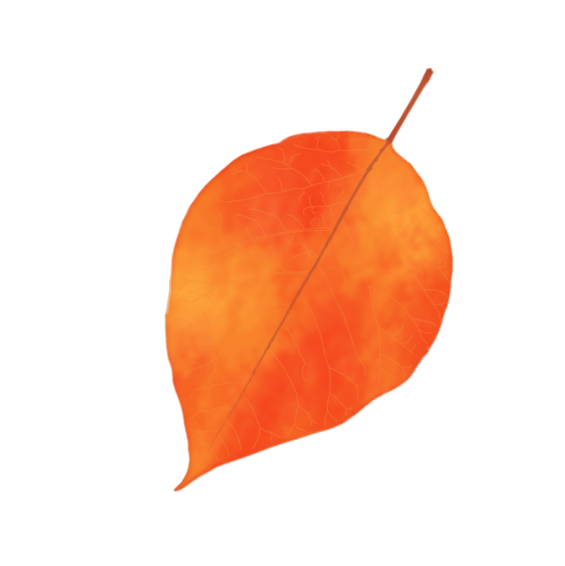 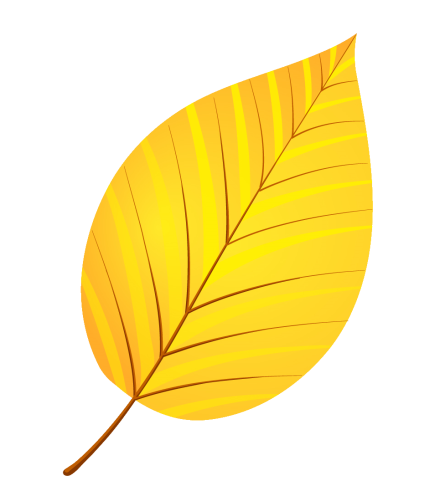 Выбери правильный ответ:
40,1
4,001
4,01
4,1
16,04:4
?
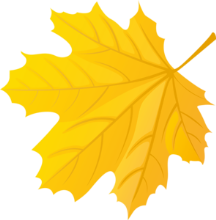 Интернет-источники
http://img-fotki.yandex.ru/get/6705/16969765.17b/0_7bef3_740a3e8e_M.png
http://www.chitalnya.ru/upload2/566/550500907935202112.png
 http://www.playcast.ru/uploads/2013/09/20/6132952.png
http://img0.liveinternet.ru/images/attach/c/11/116/870/116870764_large_________10.png
http://www.playcast.ru/uploads/2015/05/31/13811109.png
http://nachalo4ka.ru/wp-content/uploads/2014/07/list-kashtana.png
http://us.cdn2.123rf.com/168nwm/oleksiy/oleksiy0910/oleksiy091000057/5791736-yellow-dried-aspen-leaf-on-white-background-isolated.jpg
http://nachalo4ka.ru/wp-content/uploads/2014/07/list-olhi.png
http://rifmnet.ru/uploads/posts/2016-09/thumbs/1473919837_40221.jpg
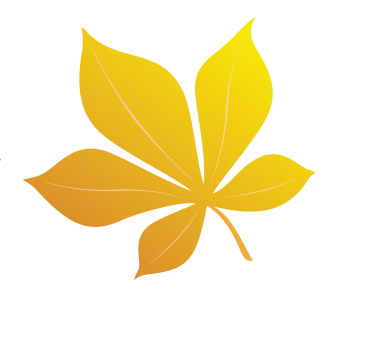 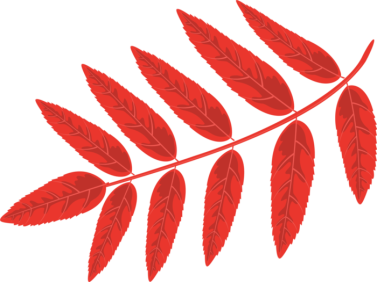 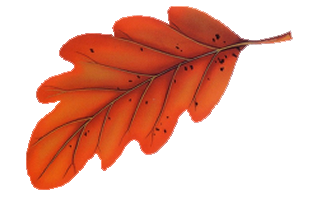 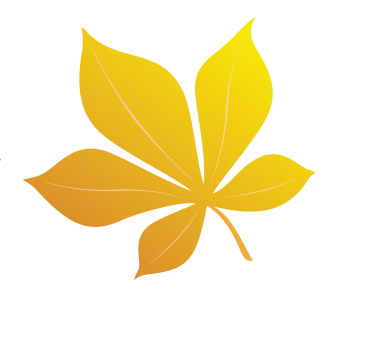 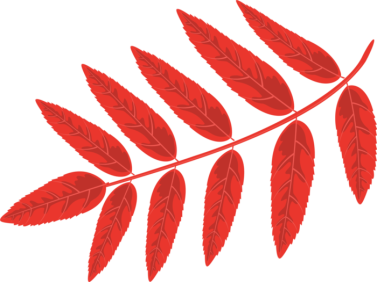 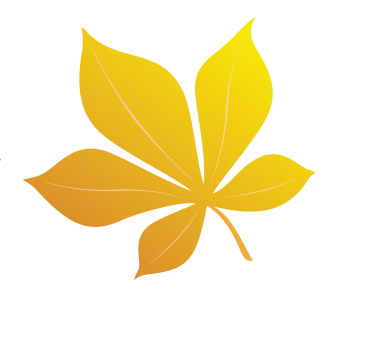 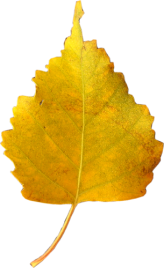 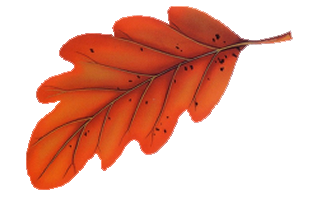 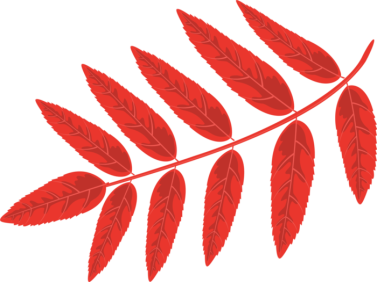 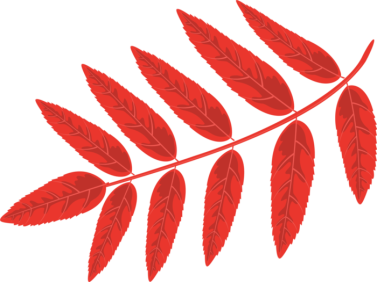 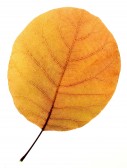 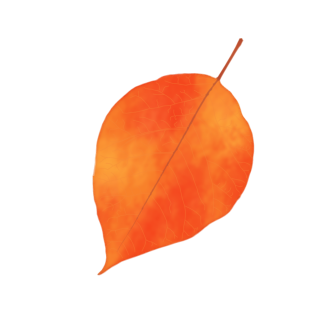 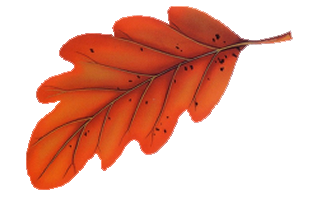 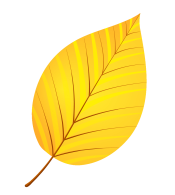 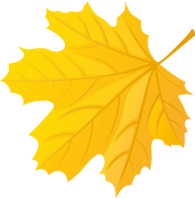 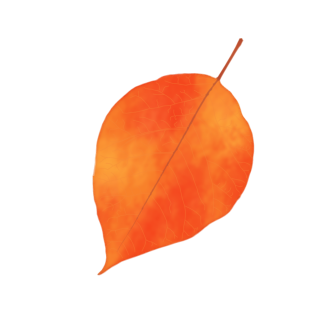 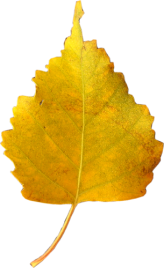 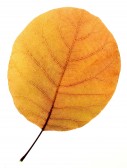 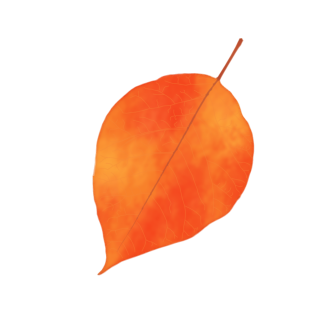 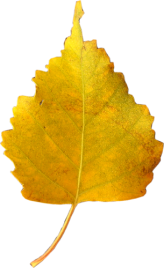 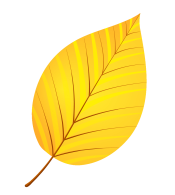 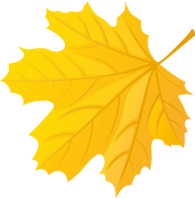 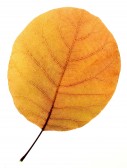 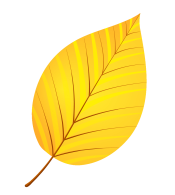 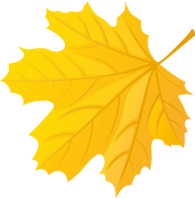